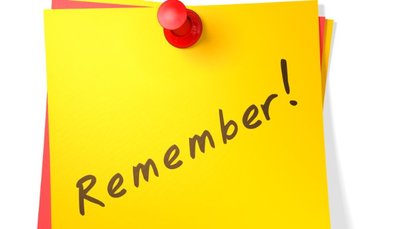 [Speaker Notes: As I am getting older it’s getting harder to remember what I’m supposed to be doing, even important things and I have to write them down.  You think about how much the apostles had to remember of all that Jesus taught them.  Jesus promised to be with them and was going to bring to their remembrance all that He had said to them as He was sending them the Holy Spirit to guide them into all truth (John 14:26).  Great commission to preach the gospel to every creature and obey everything that had been commanded (Matt. 28:18-20).  That can be overwhelming.  But you can do it if you love the Lord and put Him first.]
What God Wants You to Remember
The Truth Written in His Word                                             (Luke 1:1-4; 24:44; John 12:16; Acts 17:11)

You were Helpless, Hopeless, & Godless Sinners                                (Eph. 2:1-3, 11-12; Luke 19:10; Rom. 5:6-8)

In Christ, your Sins are Forgiven & Forgotten            (Luke 23:34; 24:47; Acts 2:38; Heb. 8:12; 10:17)

His Death on the 1st Day of the Week                                    (Luke 22:19-20; 1 Cor. 11:23-29; Acts 2:42; 20:7)
What God Wants You to Remember
Stand Firm in His Word, not Man’s Traditions [Easter]      (Matt. 15:1-14; 2 Thess. 2:15; 2 Pet. 3:1-2)

Persistently Practice the Resurrected Life                       (Col. 3:1-7; 2 Cor. 5:15; 2 Pet. 1:5-14)

Repent and Confess your Sins                                        (Luke 22:31-34, 61-62; 2 Pet. 3:9; 1 John 1:9)

You will Reap what you have Sown                        (Luke 16:22-25; Gal. 6:7-8; John 5:28-29)